Computer Skills
Zoom
Google
Objectives
Google Classroom
Student Email
Write an email
Computer Skills Objectives
At the end of this training, students will be able to

Use Zoom-open a Zoom invite, connect audio and video, mute and unmute, chat, annotate and go into breakout rooms.
Use their student email-log on, open, send and receive.
Enter Google Classroom and open assignments, submit google forms and turn in assignments.
HOME
Zoom
Toolbar
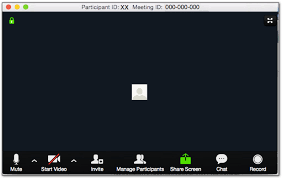 Audio and Video
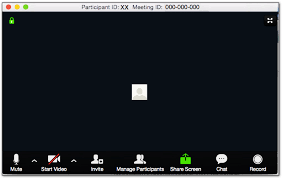 Chat
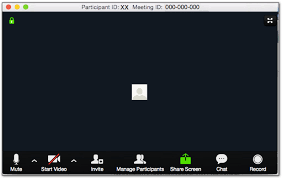 [Speaker Notes: Assignment: All students need to send a chat to everyone. Introduction: Name, Country, Language]
Where is annotate?
click View Options then Annotate located at the top of the screen
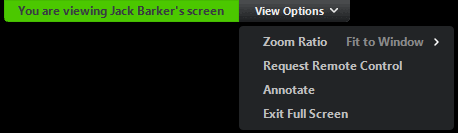 [Speaker Notes: Teachers must share their screens in order for annotate to appear in the drop down menu under View Options.]
How to Annotate
Annotation  Tools:
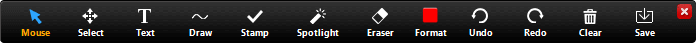 Breakout Rooms
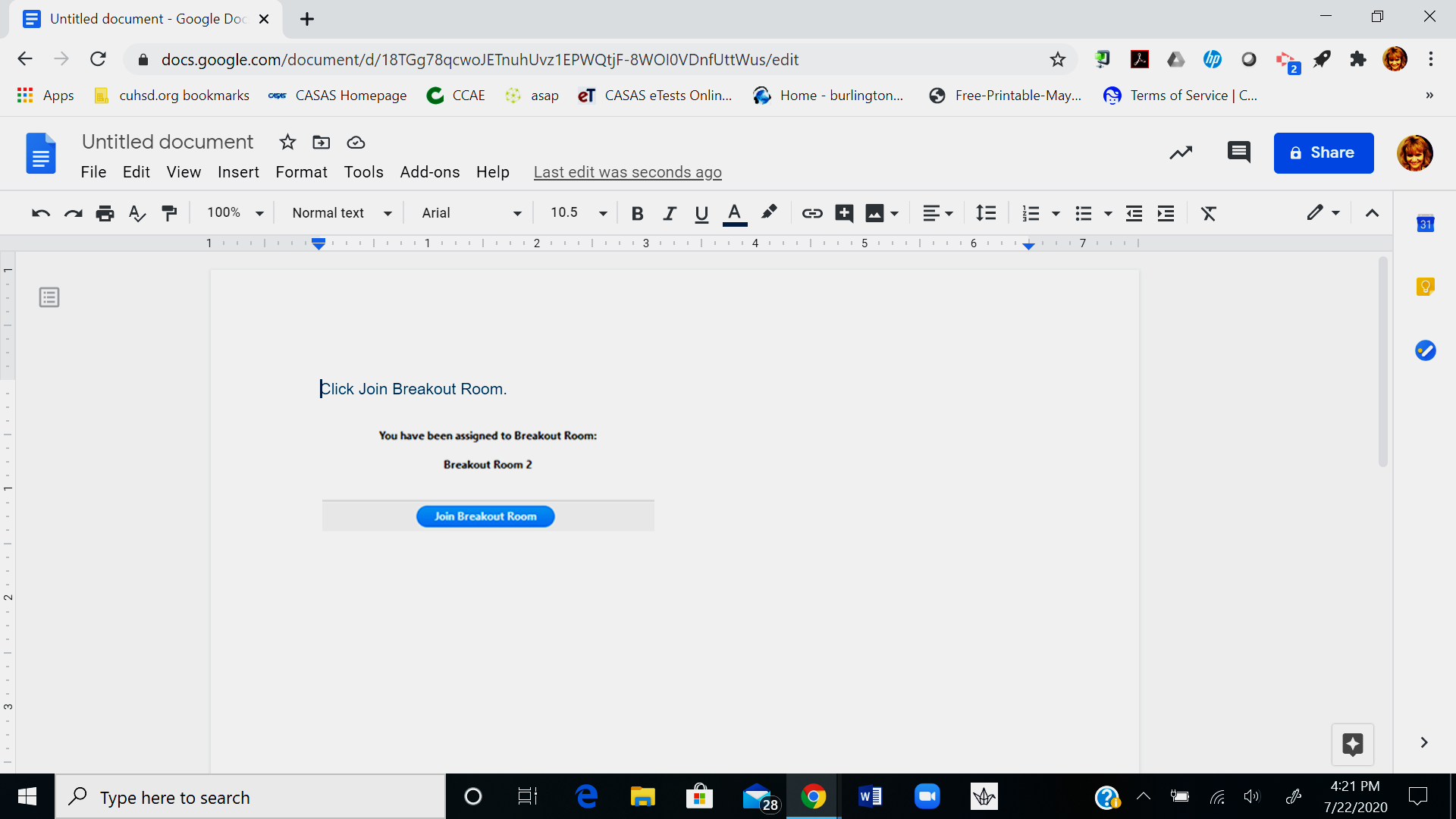 When you see this message click on the 
blue Join Breakout Room message
Student Email
CACE Gmail account
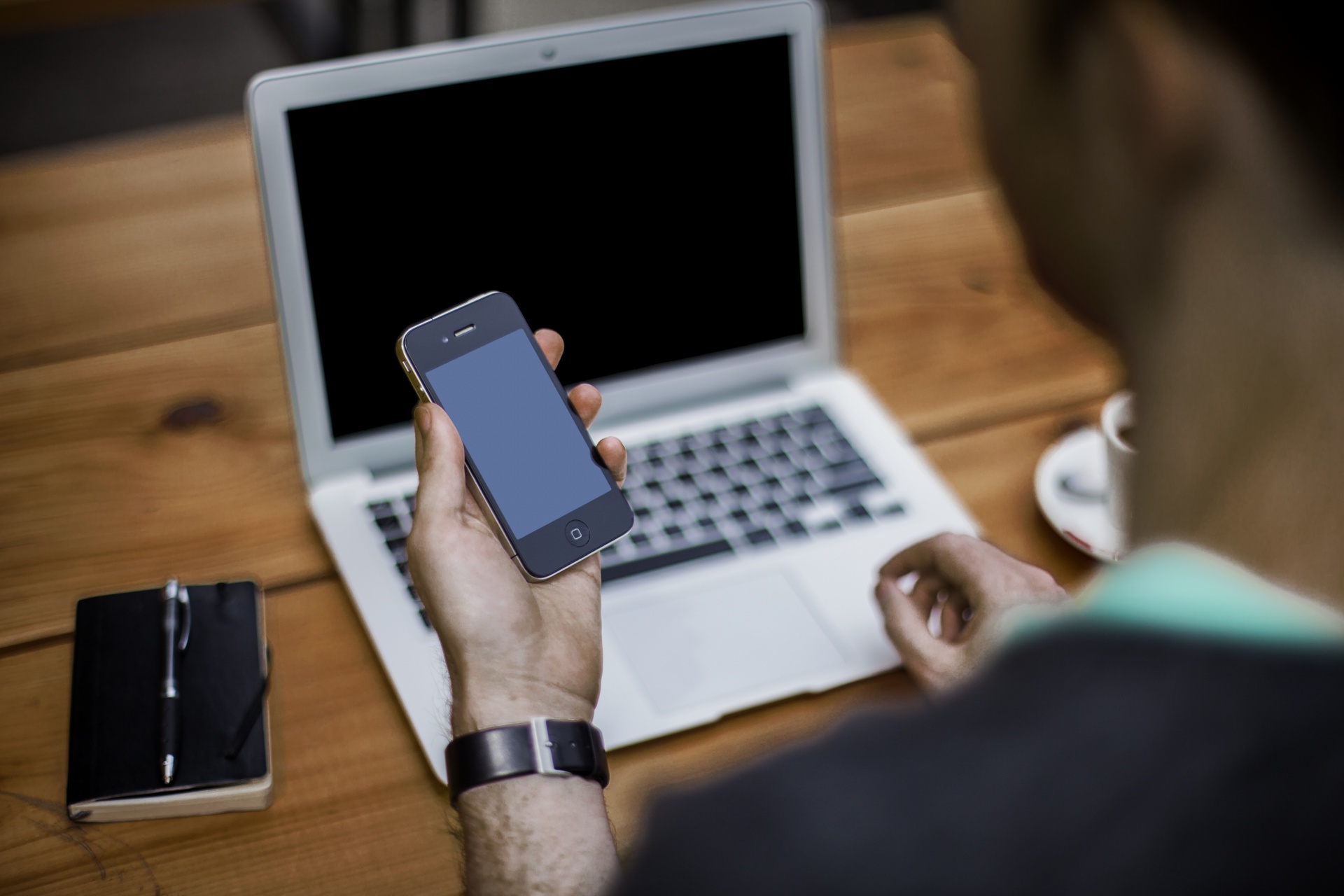 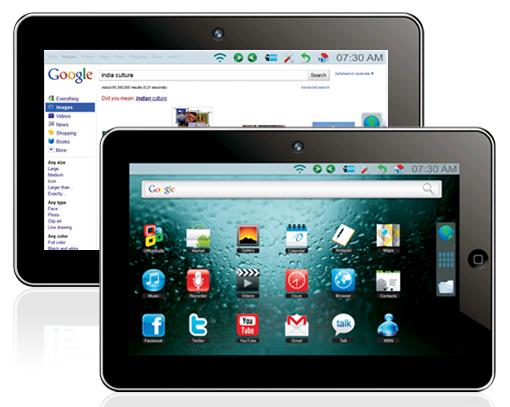 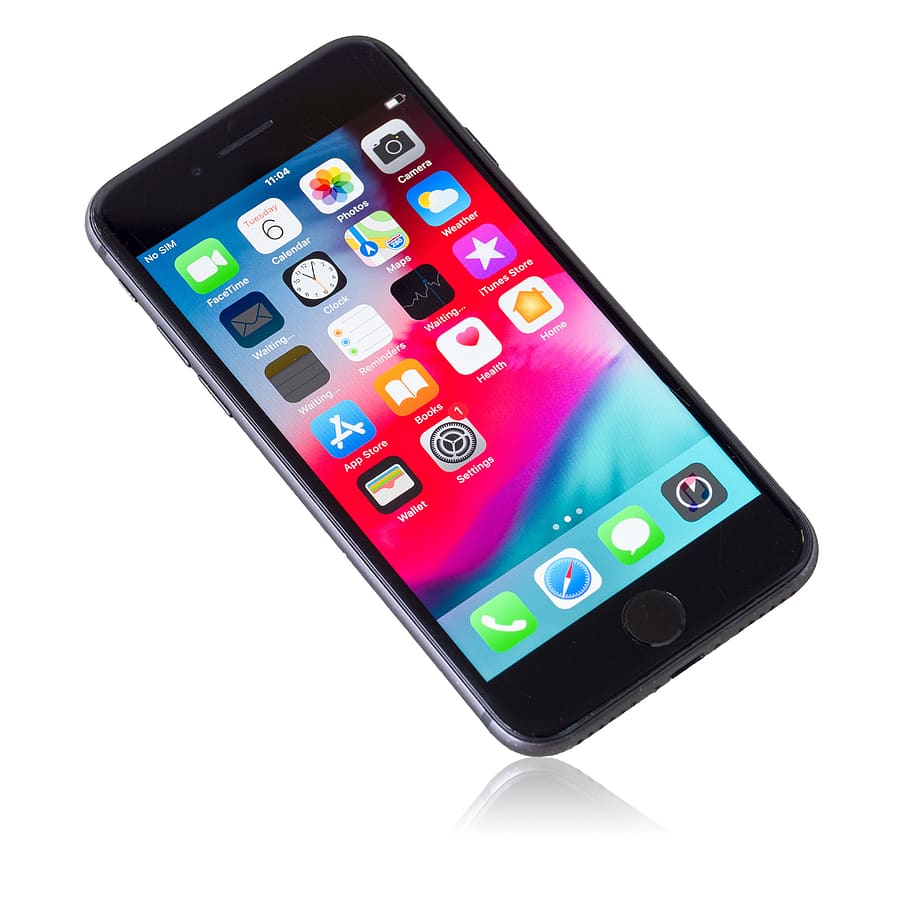 Works on any device
HOME
User Name
Example:
First Name: Robert
Use the first 4 letters of first name
Last Name: Ochoa
Use first 4 letters of last name
Student ID: 7334452
Use last 4 numbers of student ID
robeocho4452@mycace.cuhsd.org
Password
Example
Student ID: 7334452
The last two numbers of the student ID need to be spelled out
Five Two  (must be capital letters)
Your birthday-Month and Day
For example: May 15
0515
Password: FiveTwo-0515
User Name and Password
For Robert Ochoa
Student ID: 7334452
Birthday: May 15

User Name: robeocho4452@mycace.cushd.org
Password:  FiveTwo-0515
Google
Find the Chrome Icon
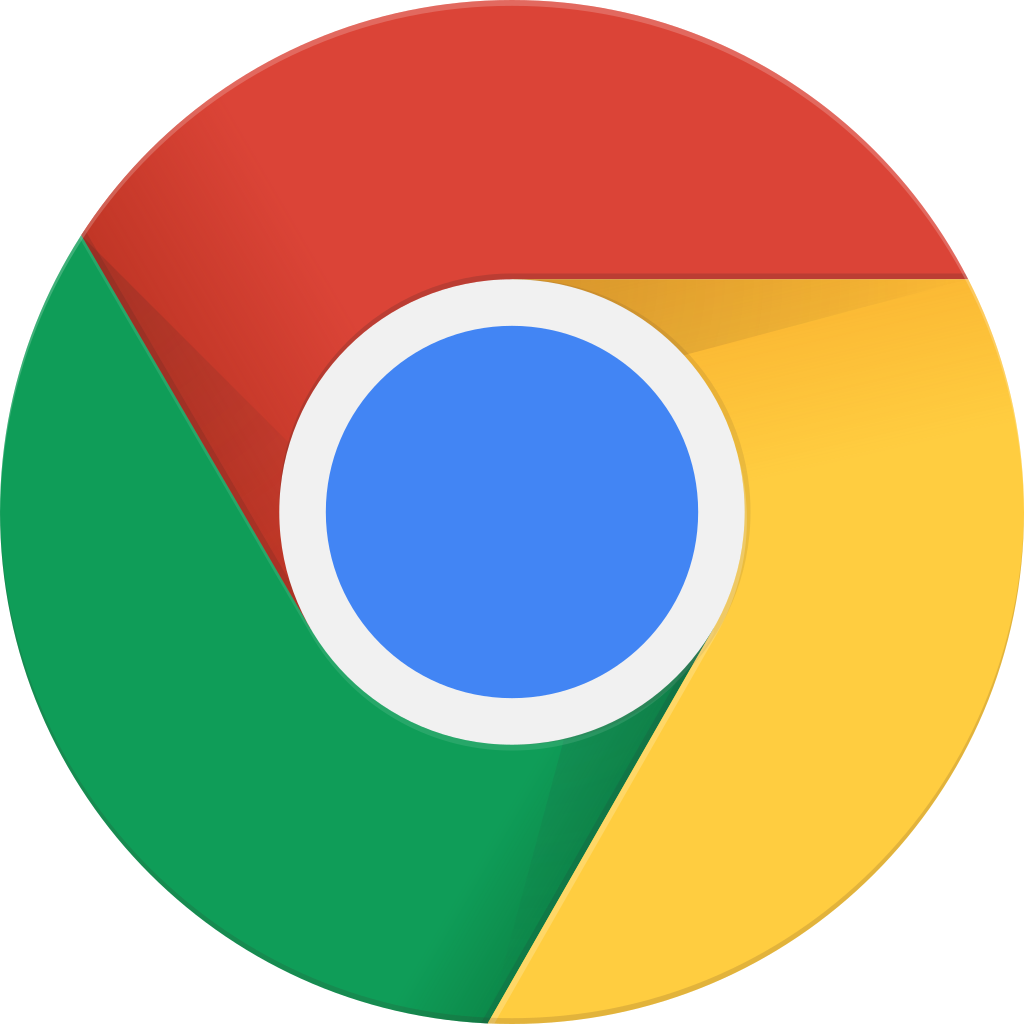 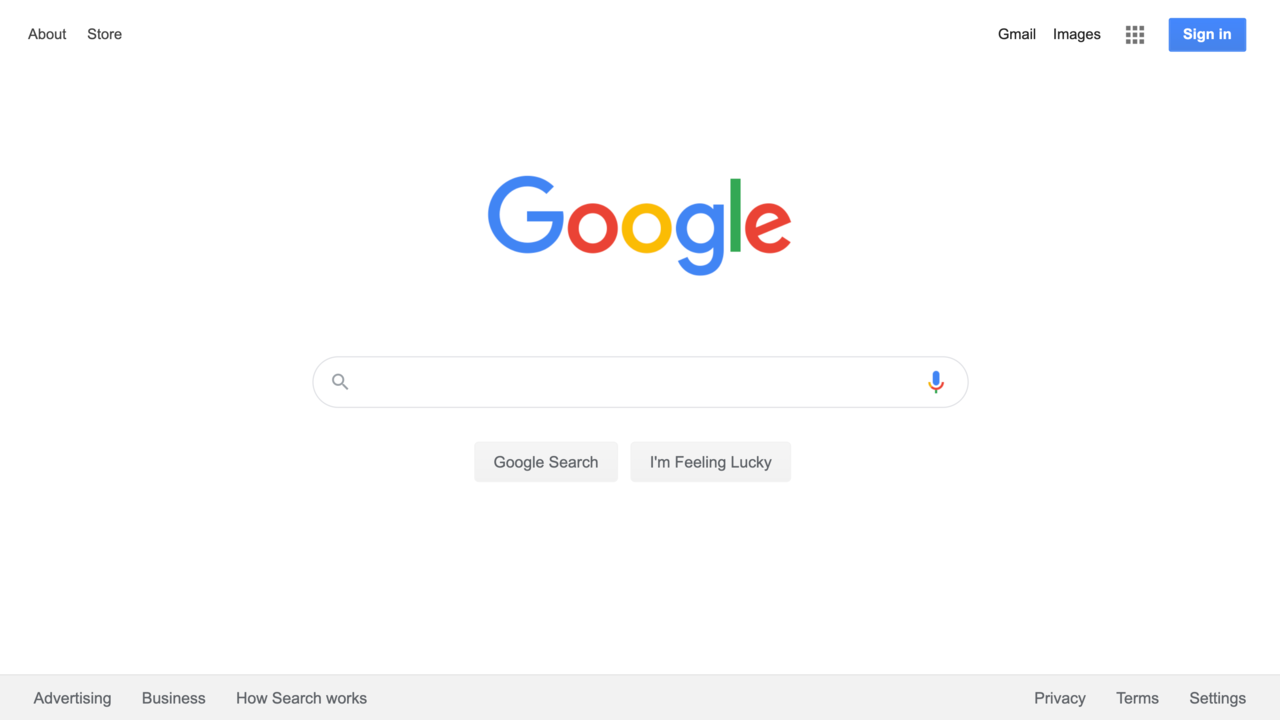 All things Google
Sometimes known as the waffle
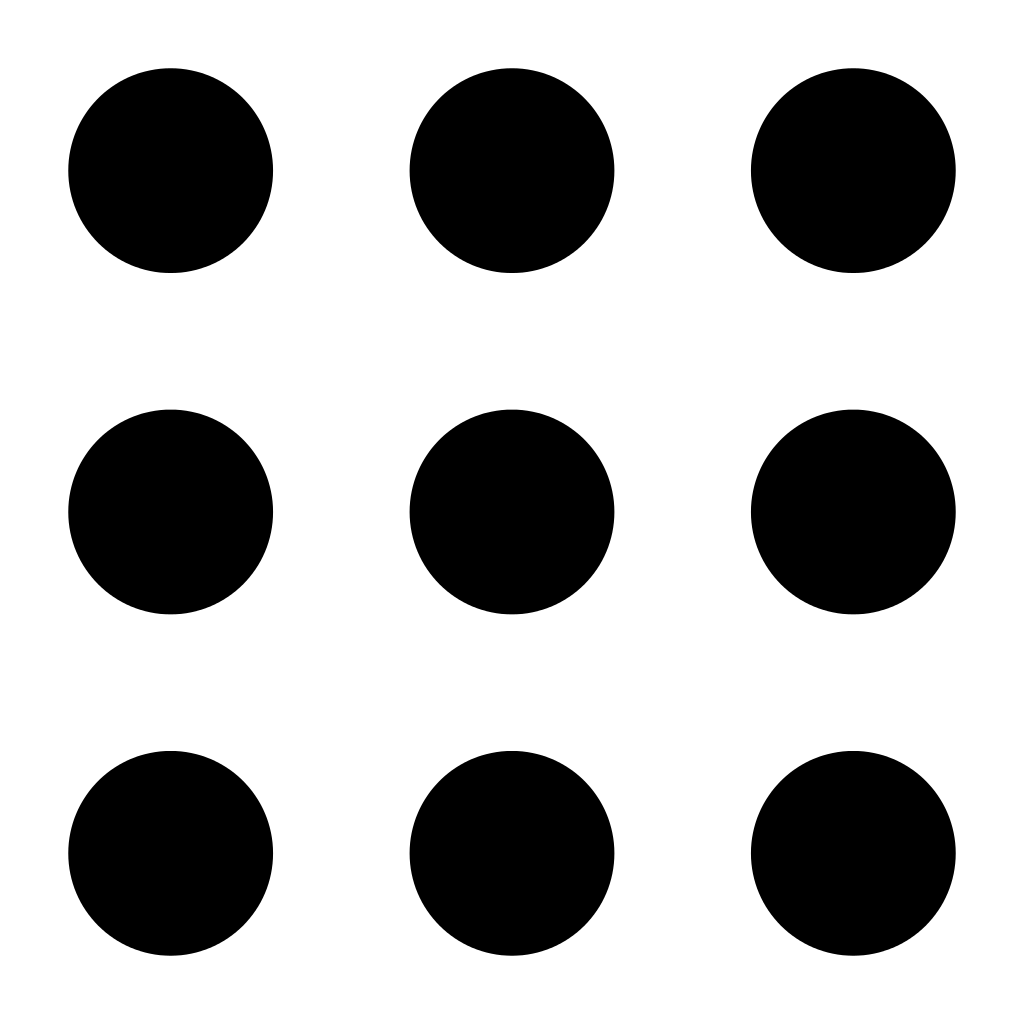 Google Icons
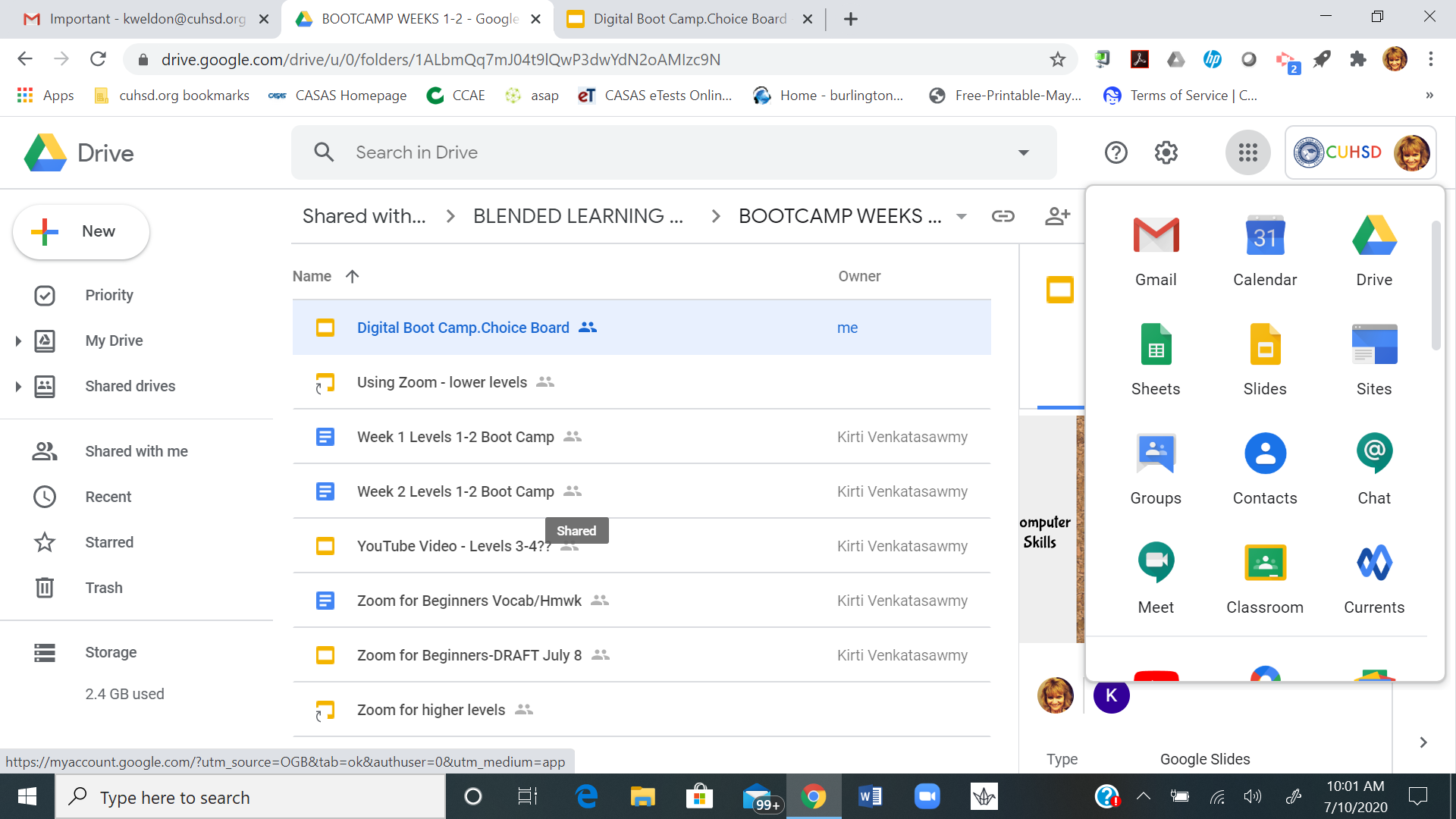 Open Gmail
Compose an email
Log into your student gmail

How to open email

Email directions

Compose
To: Teacher’s email address
Subject: Introduction
Greeting
Body of email: Name, Country, Length of time in US
Closing
Sample Email
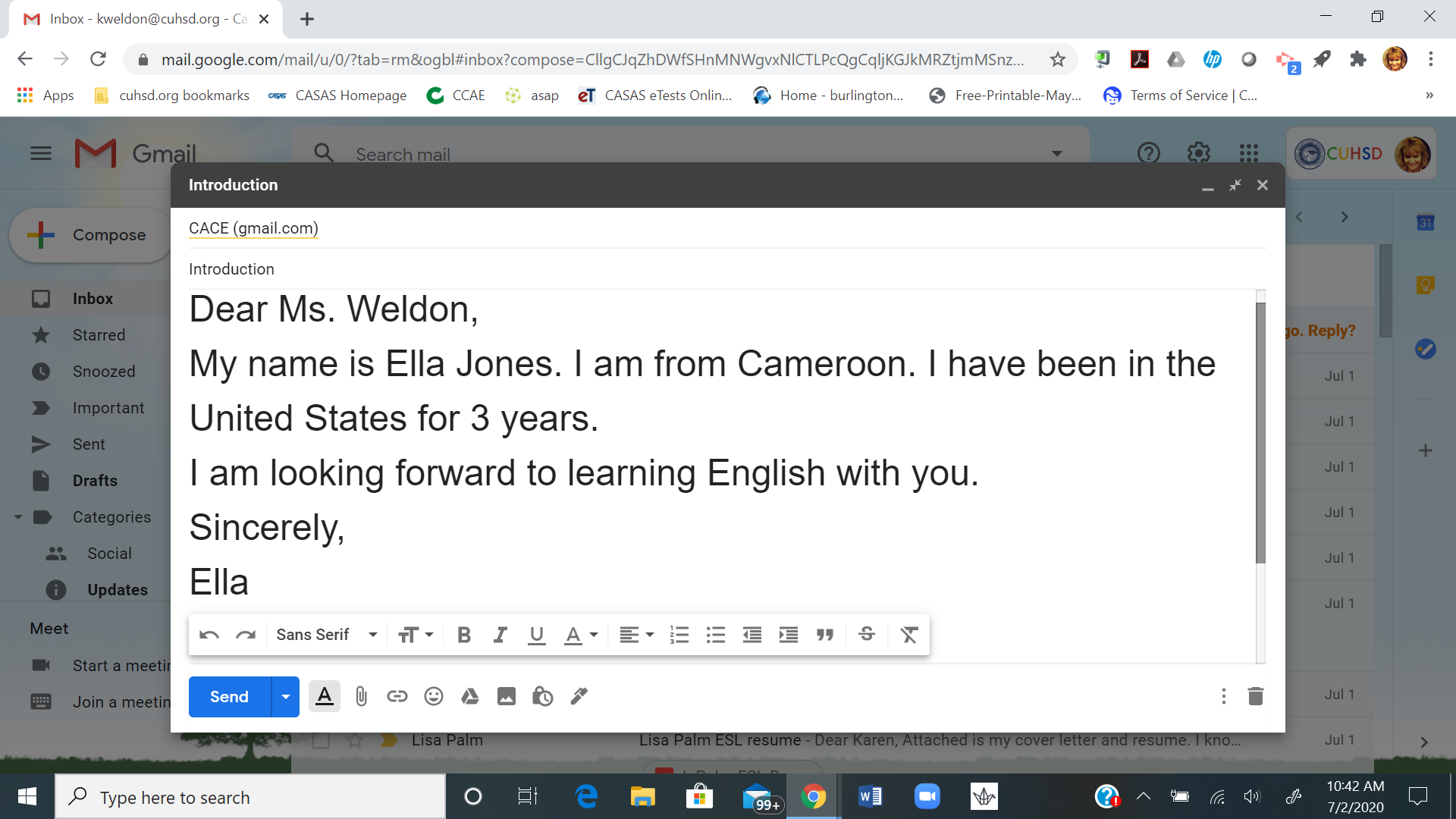 Send email
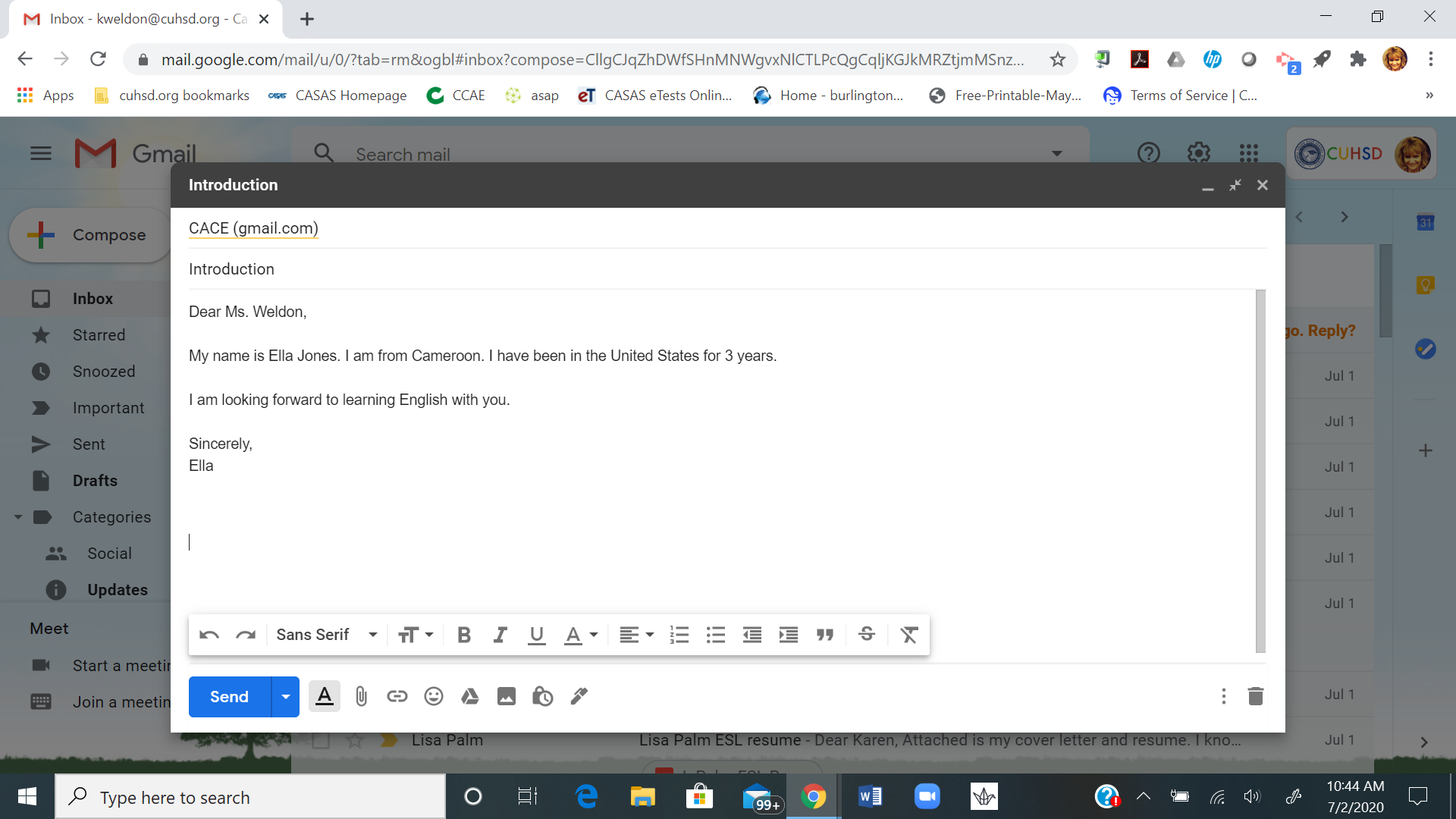 Google Classroom
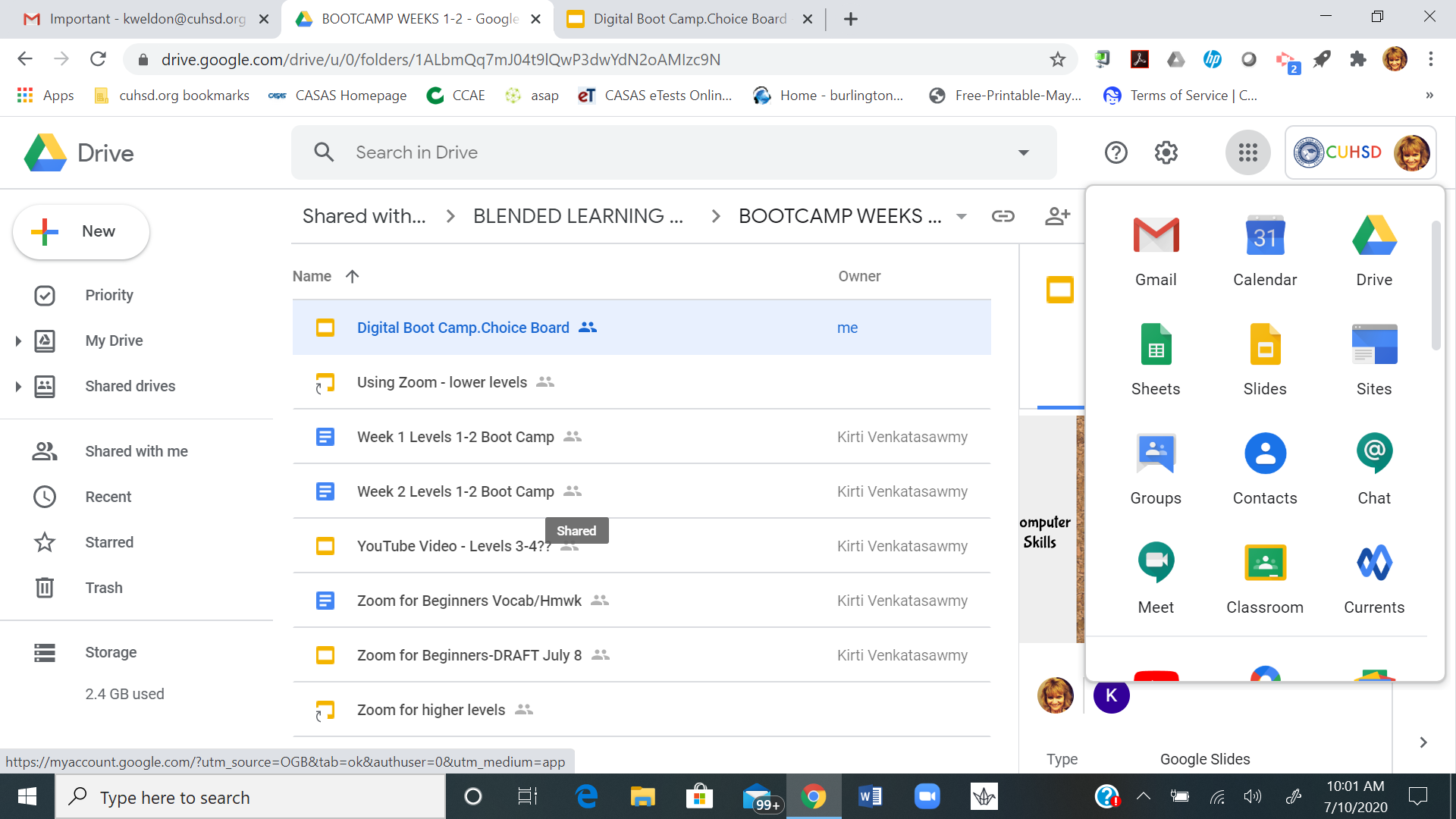 HOME
Teacher’s Class
Your teacher will send you a code to JOIN his/her Google classroom
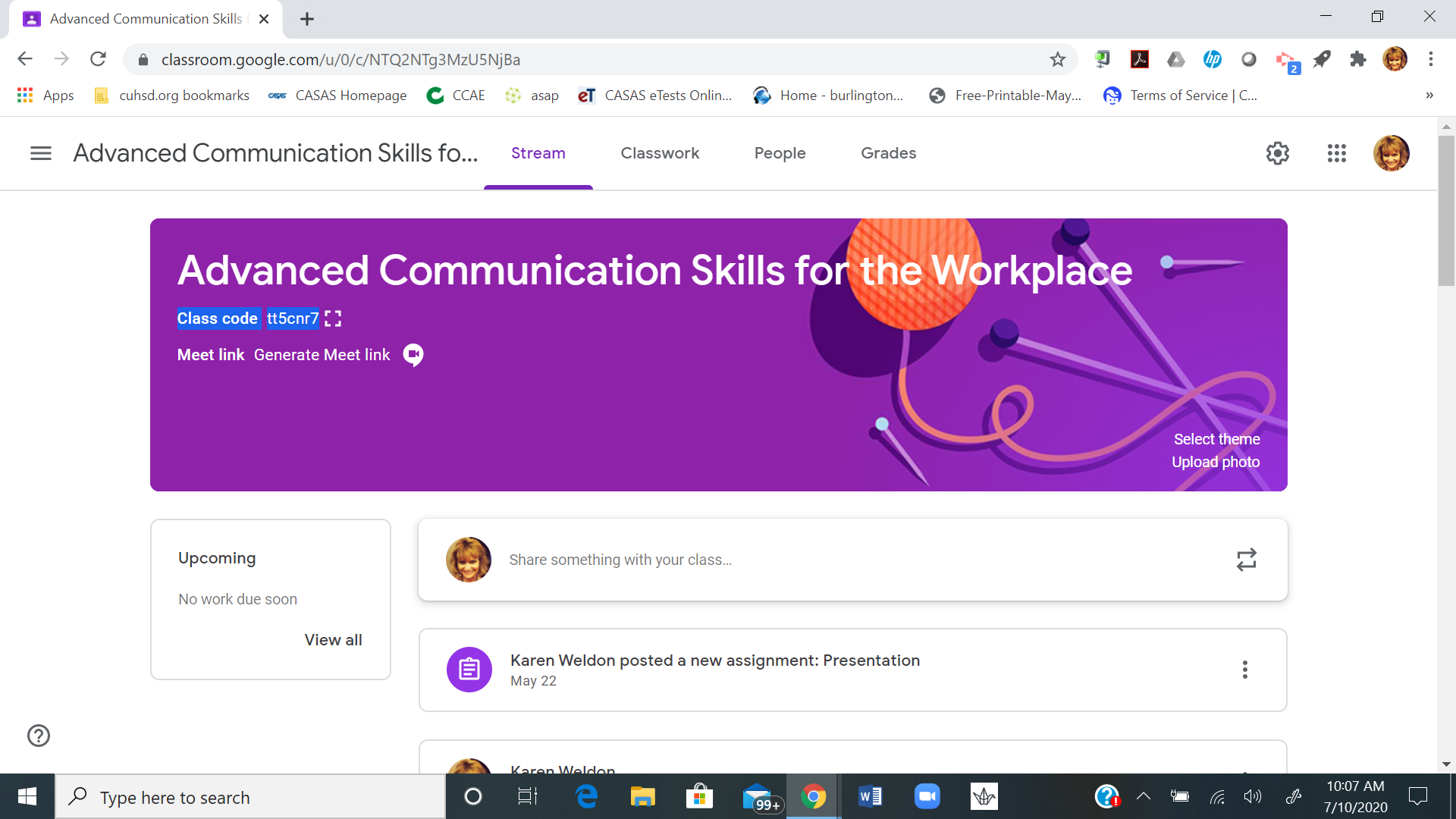 Join
You can join a class in 2 ways:
1. Sign into Classroom and Enter the class code ________________
OR
2.  Accept an invite—
Your teacher  will send you an invite. You can accept the invite in your email. 

Note: After you join a class on one device, you're enrolled in that class for all devices.
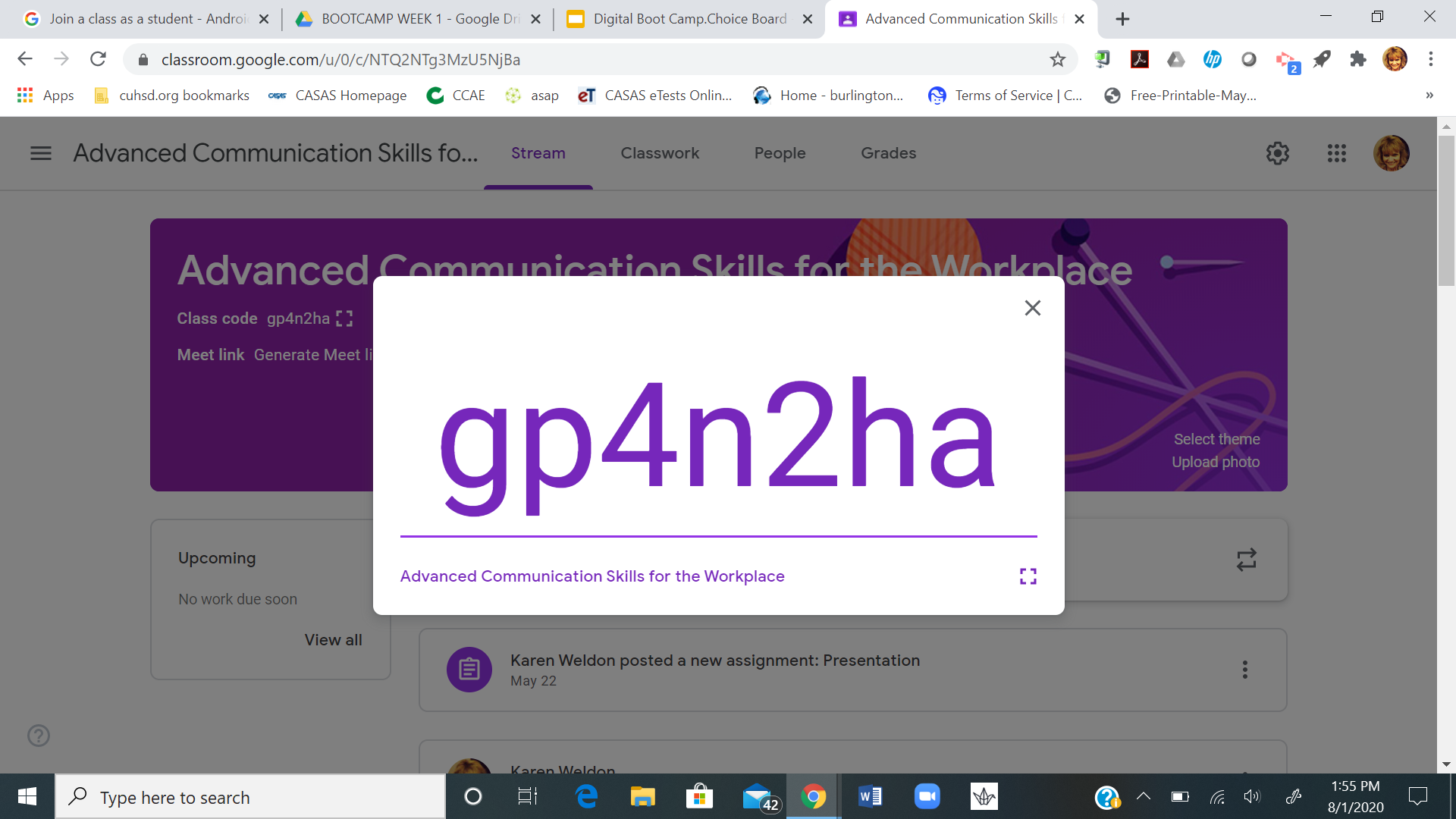 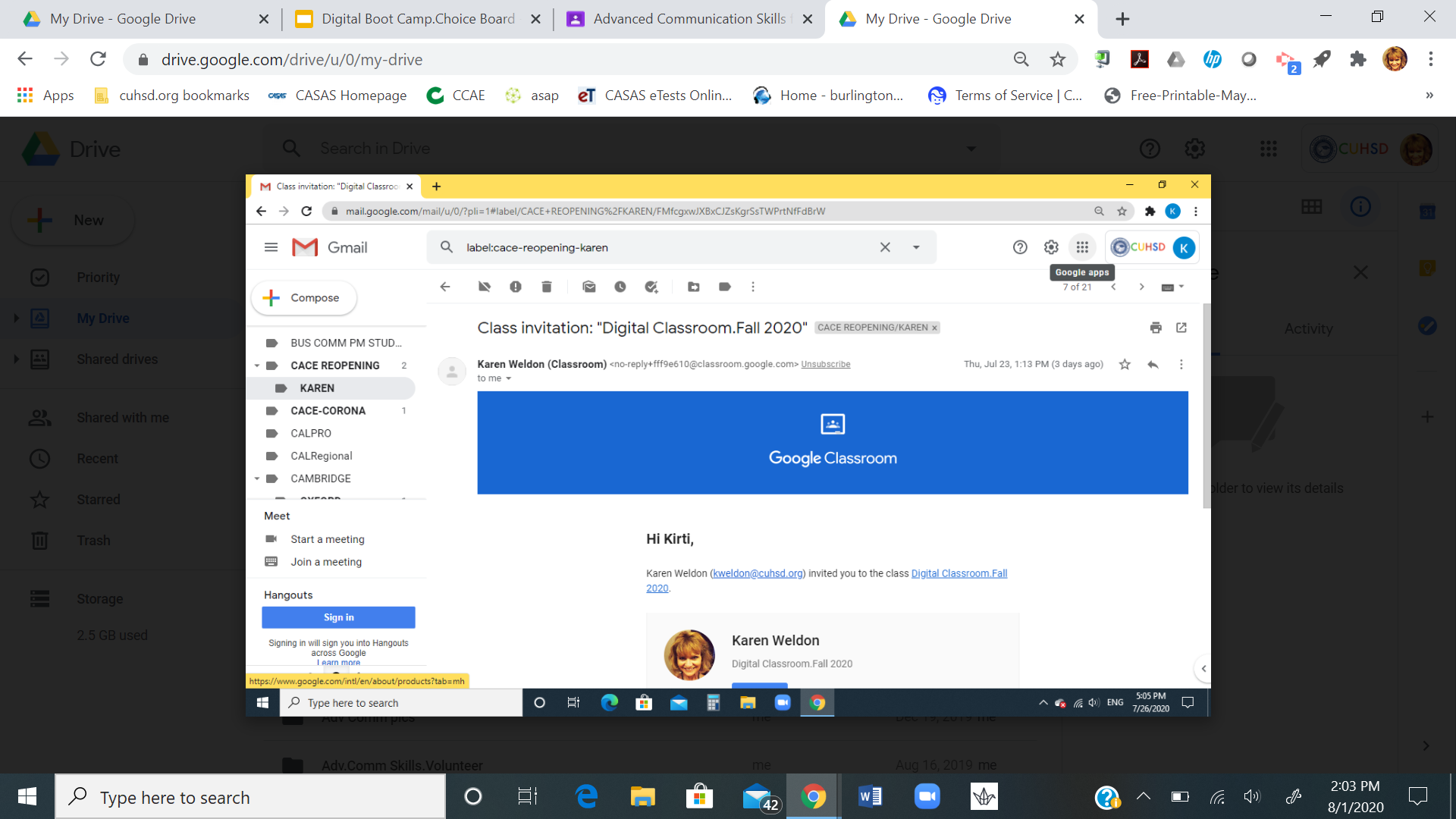 Invite to Join
Join my Class
What are the steps?

Go to the waffle
Click on Google Classroom waffle
Enter the code!
Stream
All class messages and assignments will show up in the Stream.
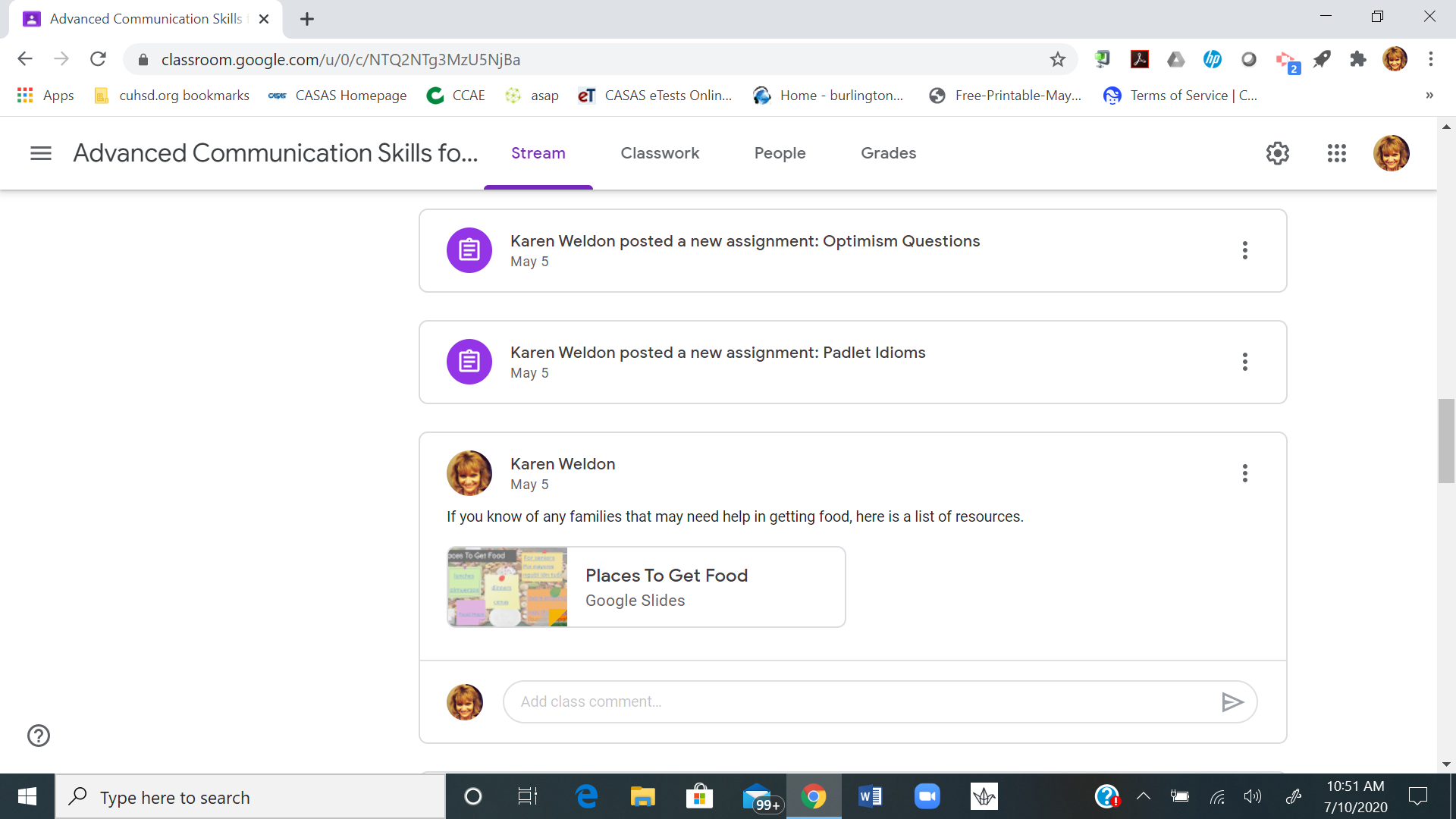 Assignments
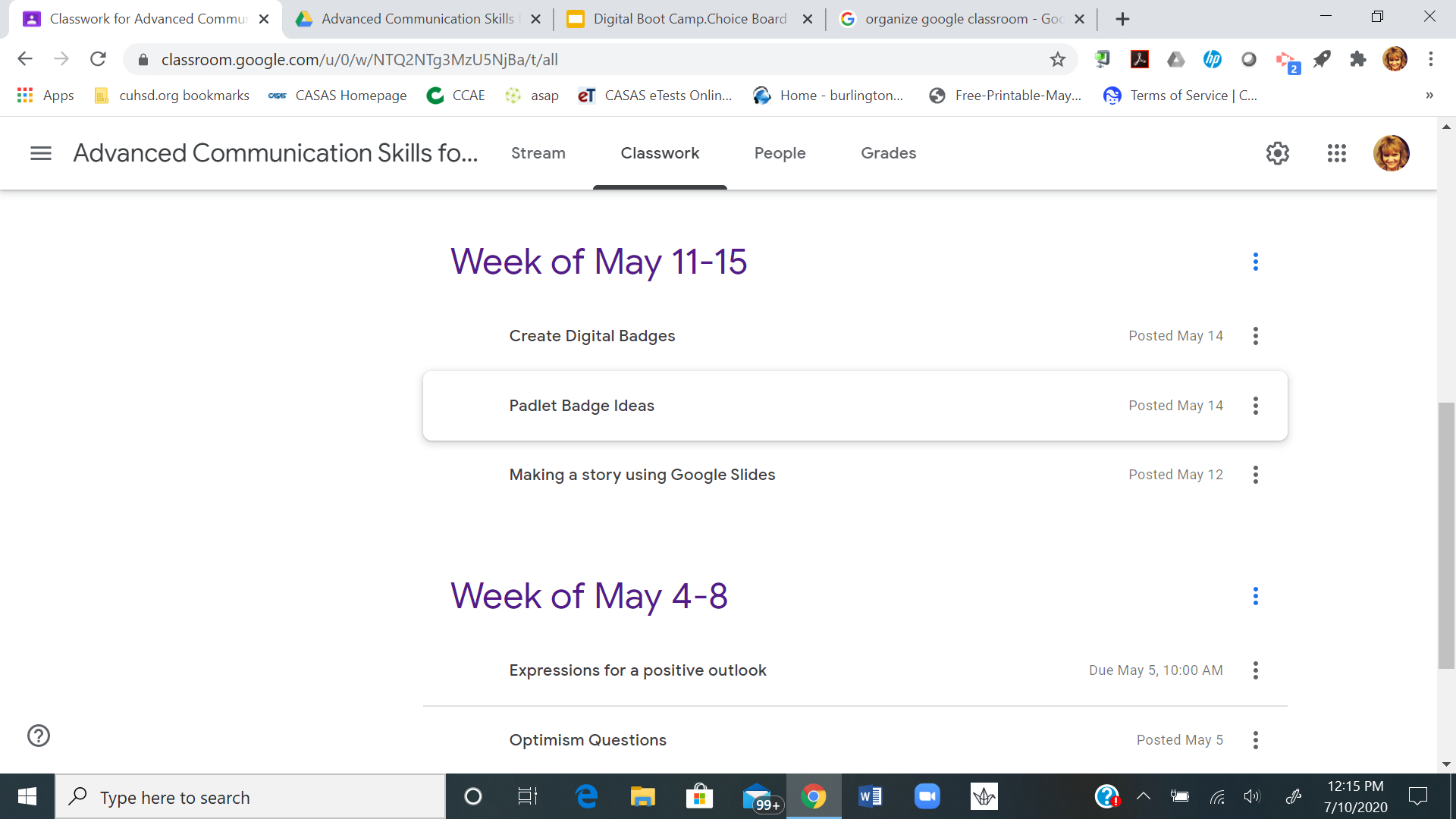 View assignments
Go to Classwork. Then, view assignment.
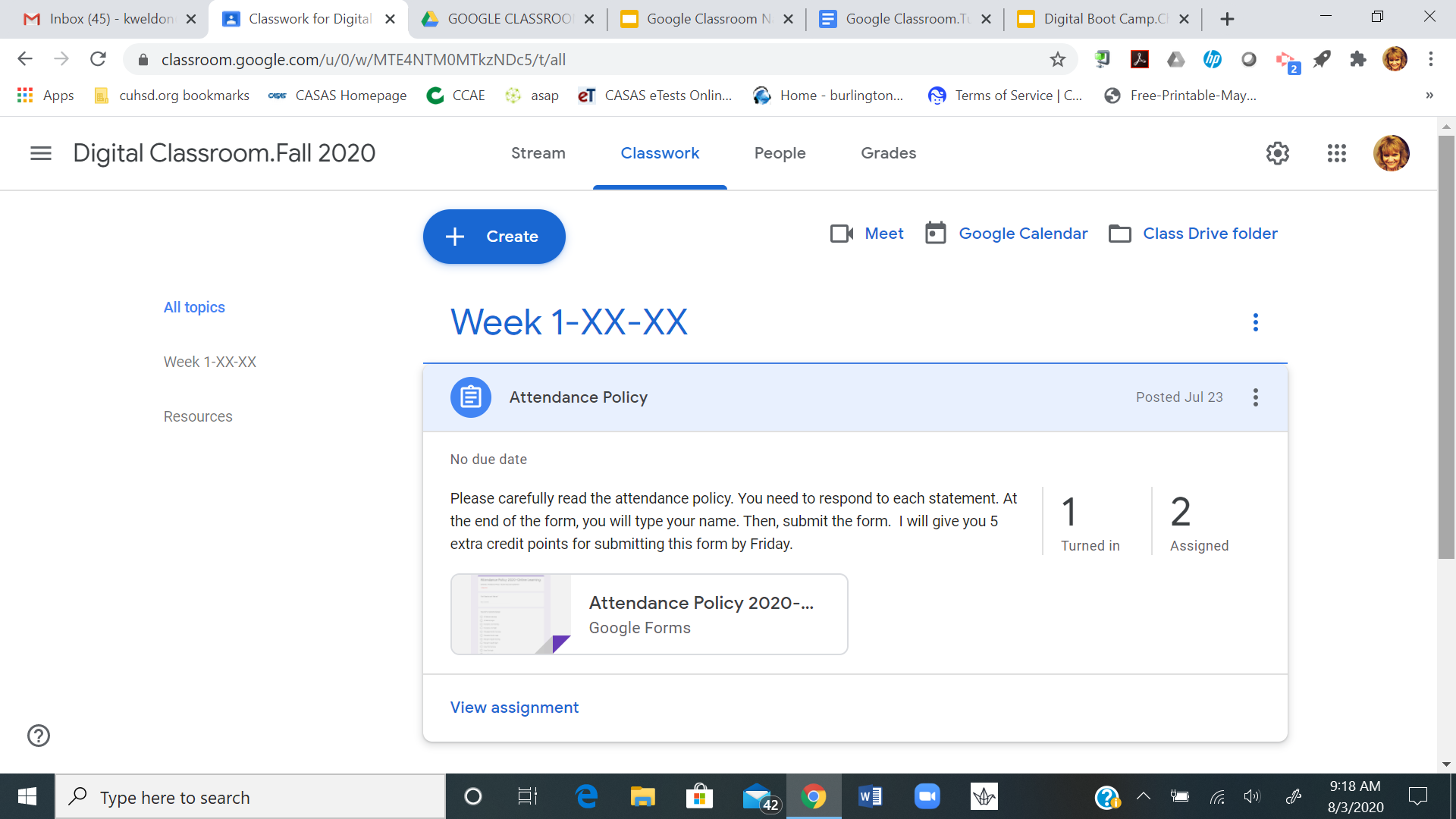 HOME
Practice Submit Form
Go to assignments and click on Attendance Policy.
Complete the form and submit.
Complete and Turn In
Click the image with your name to open the assigned file.
Enter your work.
On the document or in Classroom, click Turn in and confirm.
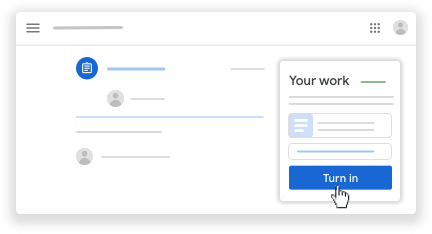 HOME
Assignment
Go to Classwork and look for your assignment that is due today!

What is the name of the assignment?

When is it due?

How many points is it worth?
HOME
[Speaker Notes: Attendance Policy is on a Google Form. When the students click on submit, it automatically turns in the assignment. The google doc assignments require turn it in. Practice with both types of assignments.]
Turn it in!
Practice: Turn it in!